CS 6393: Cyber Security Models and SystemsCoronavirus Crisis Adjustments
Ravi Sandhu
ravi.sandhu@utsa.edu
ORravi.utsa@gmail.com

Lecture on Adjustments 
Spring 2020

https://profsandhu.com/cs6393_s20/
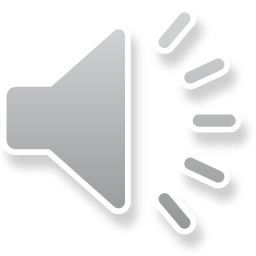 © Ravi Sandhu
World-Leading Research with Real-World Impact!
1
Top Priorities
Health and safety of students, faculty and staff
 Minimal disruption to academic progress of students
 Communication to students from me
 Operating rules section at top of class website, including Q&A
 Updates to class website with minimal email notifications to class
 Emails to class (will also be posted on class website)
 Emails to individual students may also be sent as needed
 Communication from students to me
 Send email to ravi.sandhu@utsa.edu OR ravi.utsa@gmail.com
 Do not hesitate to contact me for any question, comment or concern.  Nothing is too small or big in this context. 
 We need help of each other to make this work.  Each of you, please:
 Keep regular watch on the class web site
 Send me an email after viewing each lecture, stating that you have watched it (see slide 4)
 Report any issue immediately to me
 Look out for emails from me
 Schedule a virtual meeting for office hours by email request as needed
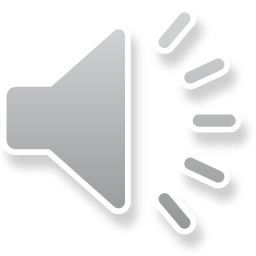 © Ravi Sandhu
World-Leading Research with Real-World Impact!
2
Remaining Lectures
Delivered on-line in asynchronous mode
 All lectures delivered by Prof. Sandhu
 Media: narrated PowerPoint with audio
 Can be viewed with or without PowerPoint app
 If you need help please ask me
 Lectures are independent of each other 
 Can be viewed in any order
 Will be posted with and without audio
 Will be posted as they are ready
 May not be posted in chronological order
 Students will be notified by email when each lecture  is fully posted
 Questions on lecture content
 Please ask via email or schedule a brief phone call via email
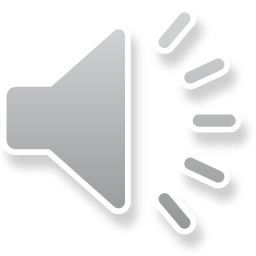 © Ravi Sandhu
World-Leading Research with Real-World Impact!
3
Attendance Procedure
After viewing each lecture please send following email message to me, with lecture number substituted for N:
 I attest that I have viewed lecture N for CS6393, in accord with the UTSA honor code
 Lectures can be viewed in any order and at any time on or prior to May 15, 2020 (due date for assignment 2)
 Each email will be counted as equivalent to attending the lecture (for attendance purposes)
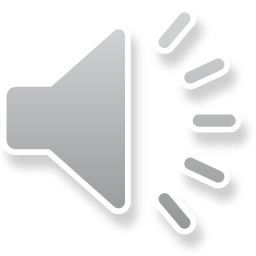 © Ravi Sandhu
World-Leading Research with Real-World Impact!
4
Grading and Learning Objectives
A letter grade will be assigned to each student
 There is consideration of Pass/Fail grades in UTSA due to coronavirus crisis.  We will stick to letter grades.
 As announced at semester start, grades will be based on assignments 1 and 2, with class attendance and participation factored in
 Assignment 1 is designed to inculcate and evaluate critical cybersecurity thinking/analysis beyond material covered in class lectures
 With the changed circumstances Assignment 2 is designed to inculcate and evaluate critical viewing and comprehension of each lecture and supporting readings
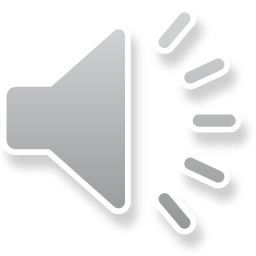 © Ravi Sandhu
World-Leading Research with Real-World Impact!
5
Assignment 2
Assignment 2 has been posted
 Due on May 15, 2020
 By design it cannot be completed until the last lecture has been delivered
 No lecture on May 8, 2020 to allow time for completion
 Rules for Assignment 2 are different and opposite to rules for Assignment 1, as follows.
 You can refer to any material but are not allowed to discuss with anyone (discussion with me is permitted).  The answer must be written in your own words and be accompanied with the honor code statement specified in the assignment
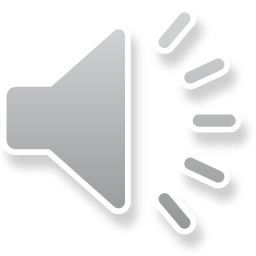 © Ravi Sandhu
World-Leading Research with Real-World Impact!
6